E16 Filefjell
04.06.2012

Oddvin Ylvisaker
Innst S nr 300 (2008-2009): s 151
”Flertallet understreker at de tre prosjektene som føres på egne poster, Oslo-Ski, E16 over Filefjell og E6 vest for Alta får en så rask framdrift som det er praktisk mulig med hensyn til planavklaring og rasjonell framdrift for prosjektene.”
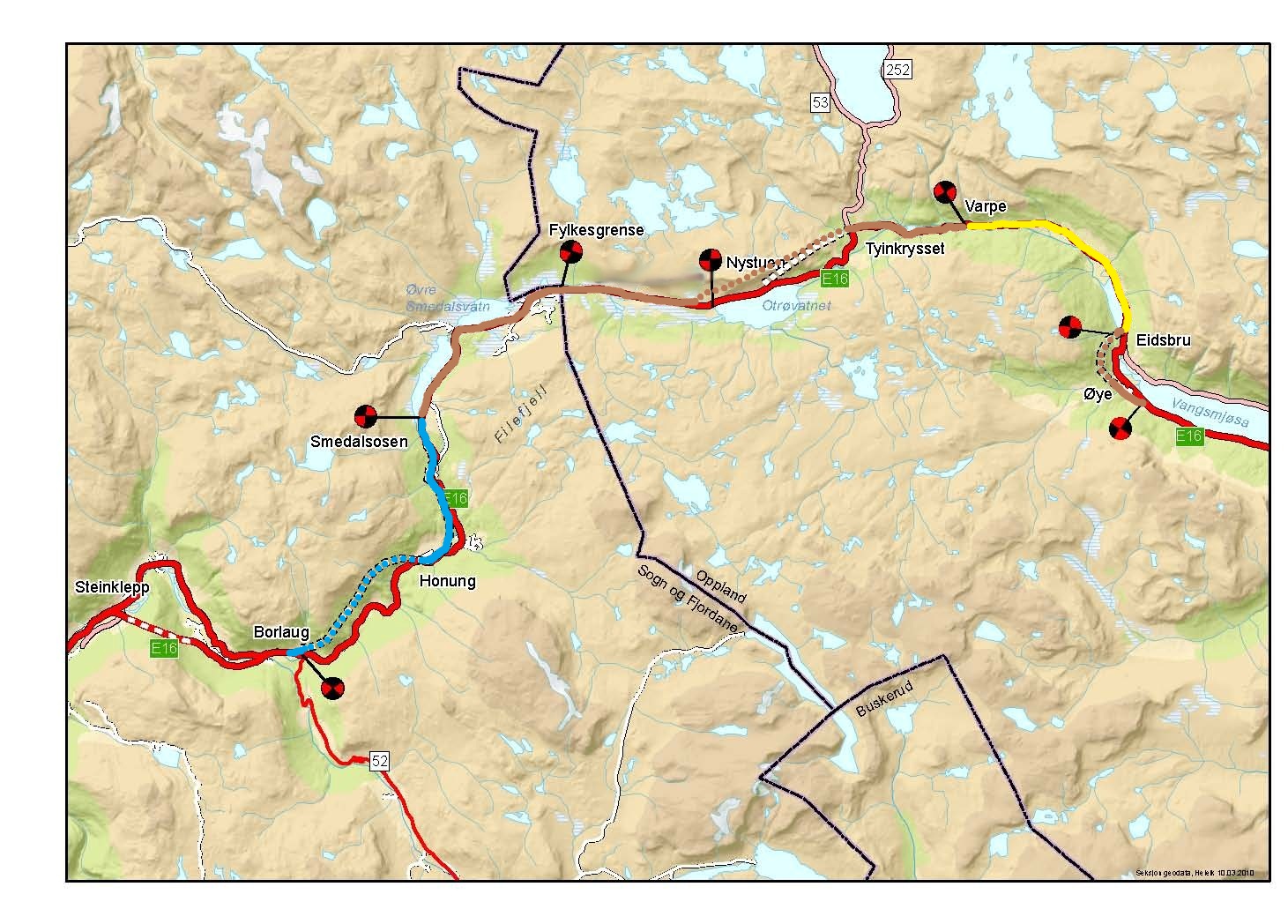 E16 Filefjell
Omlegging ved Maristova
Høg skjering
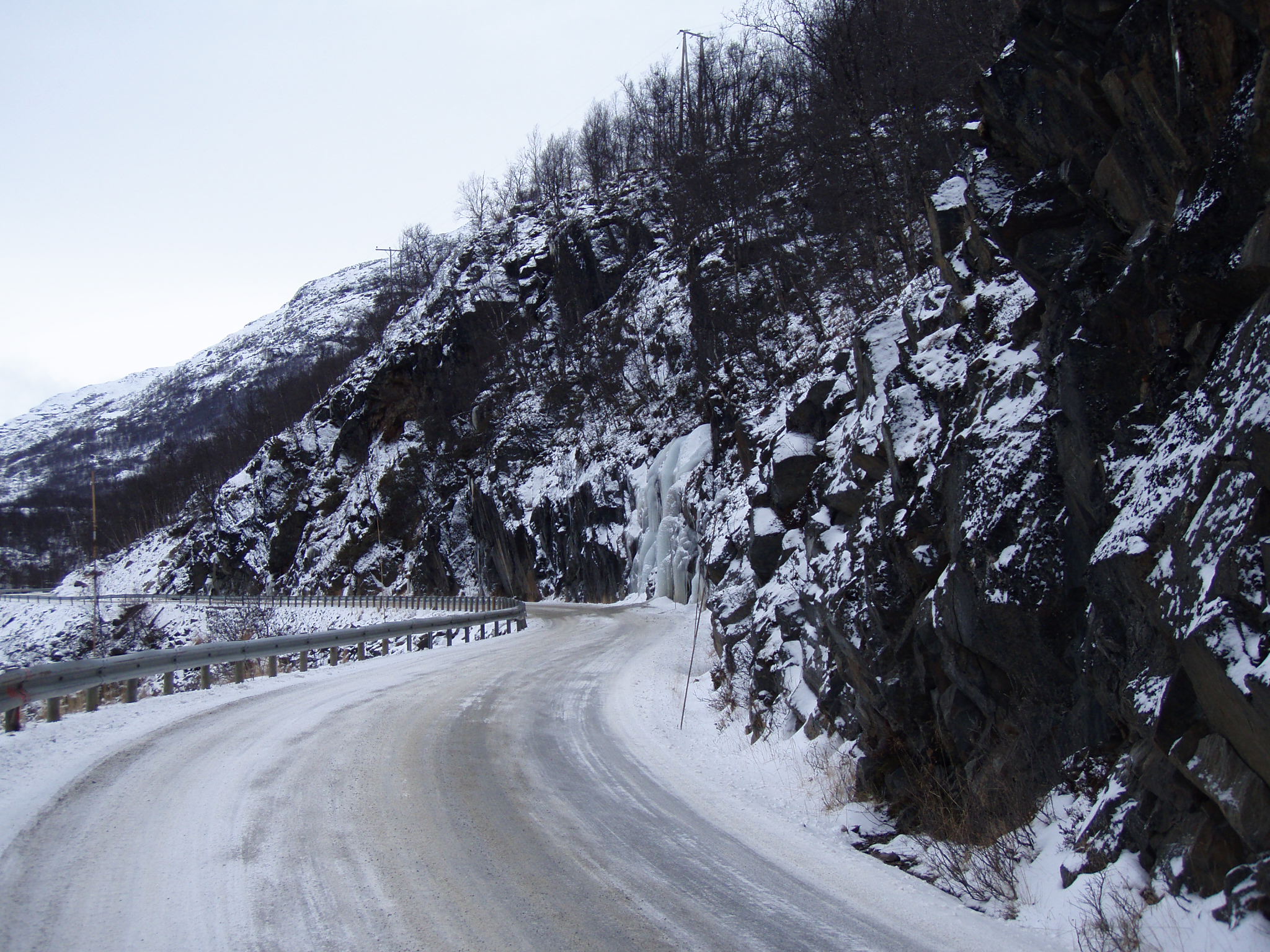 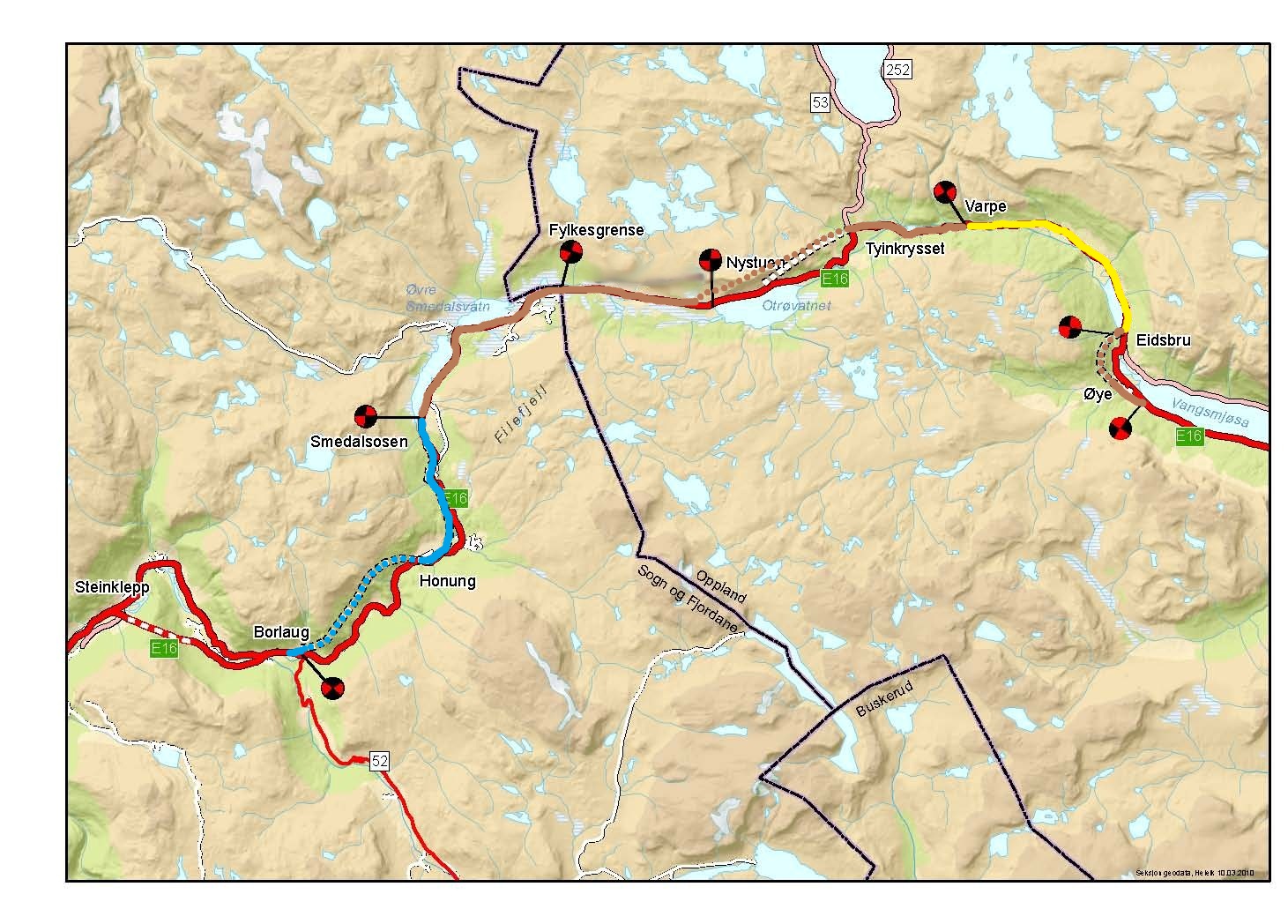 E16 Filefjell
Varpe - Nystuen
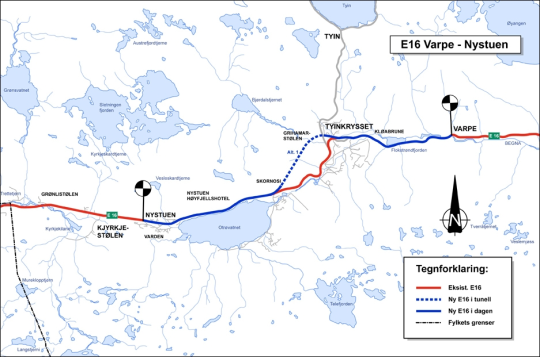 Otrøstranda - Nystuen
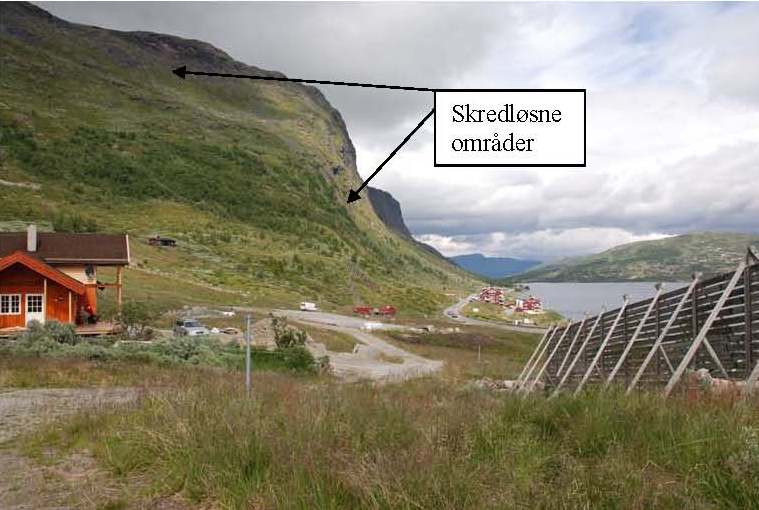 Varpe - Nystuen
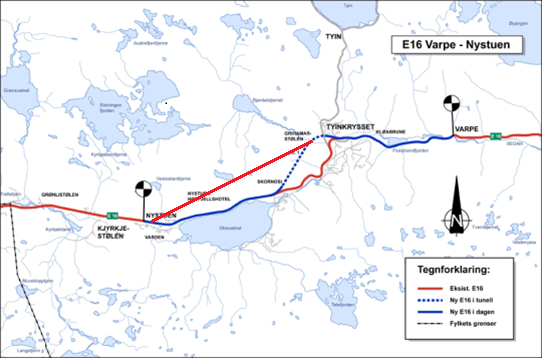 Revegetering
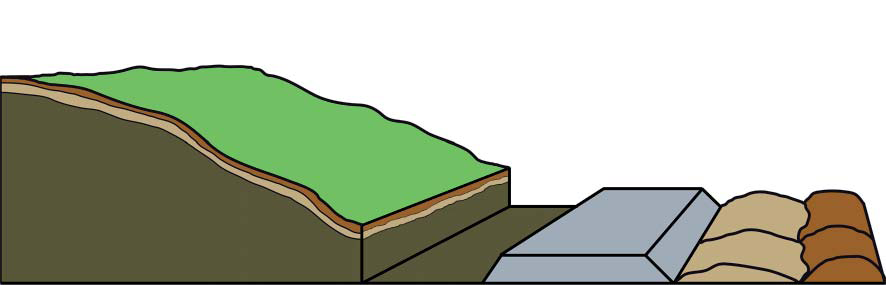 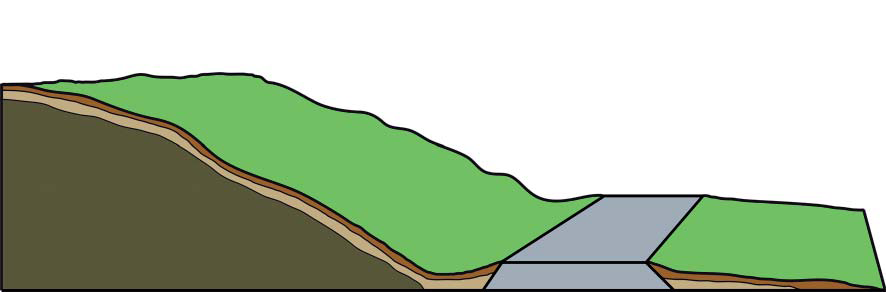 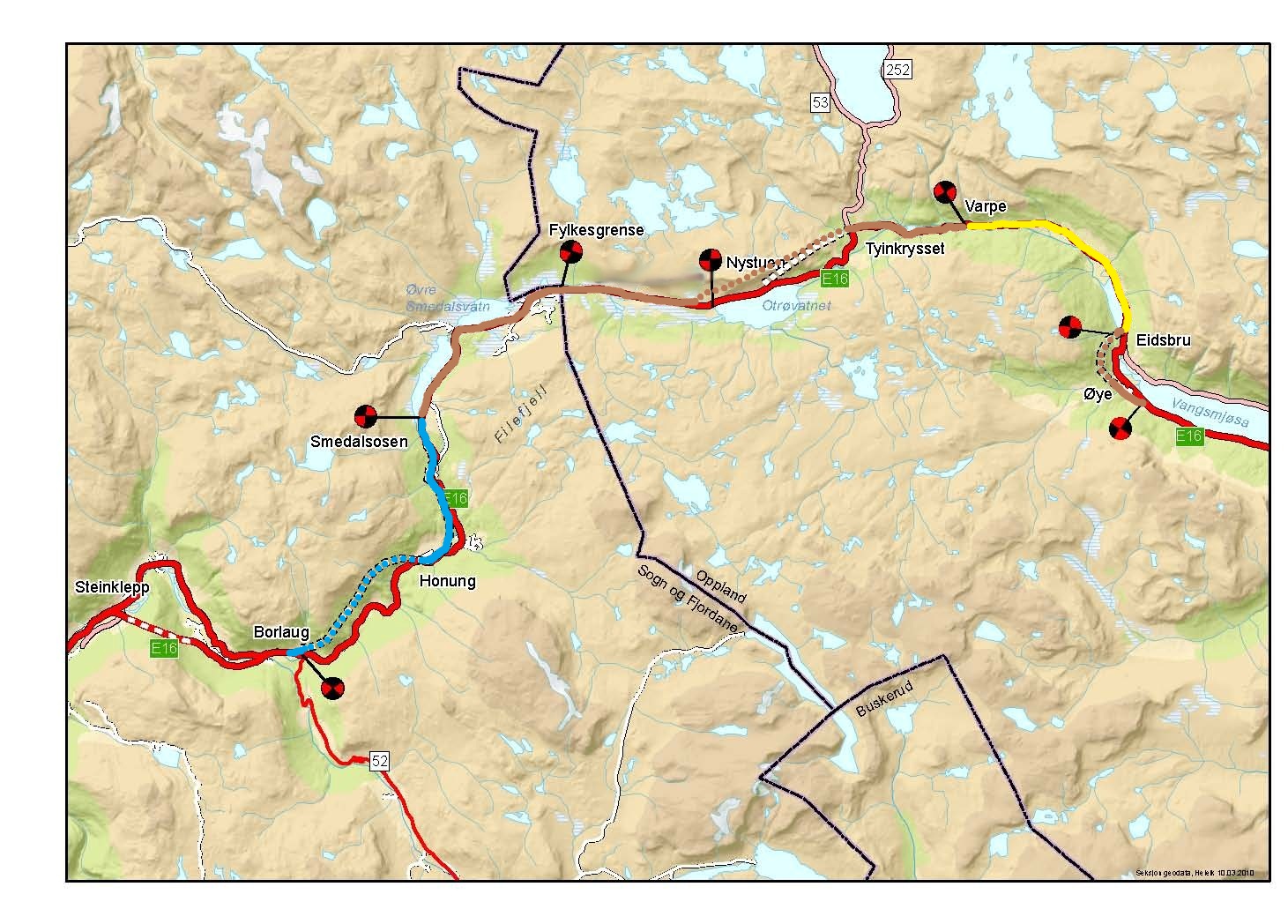 E16 Filefjell
Eidsbru - Varpe
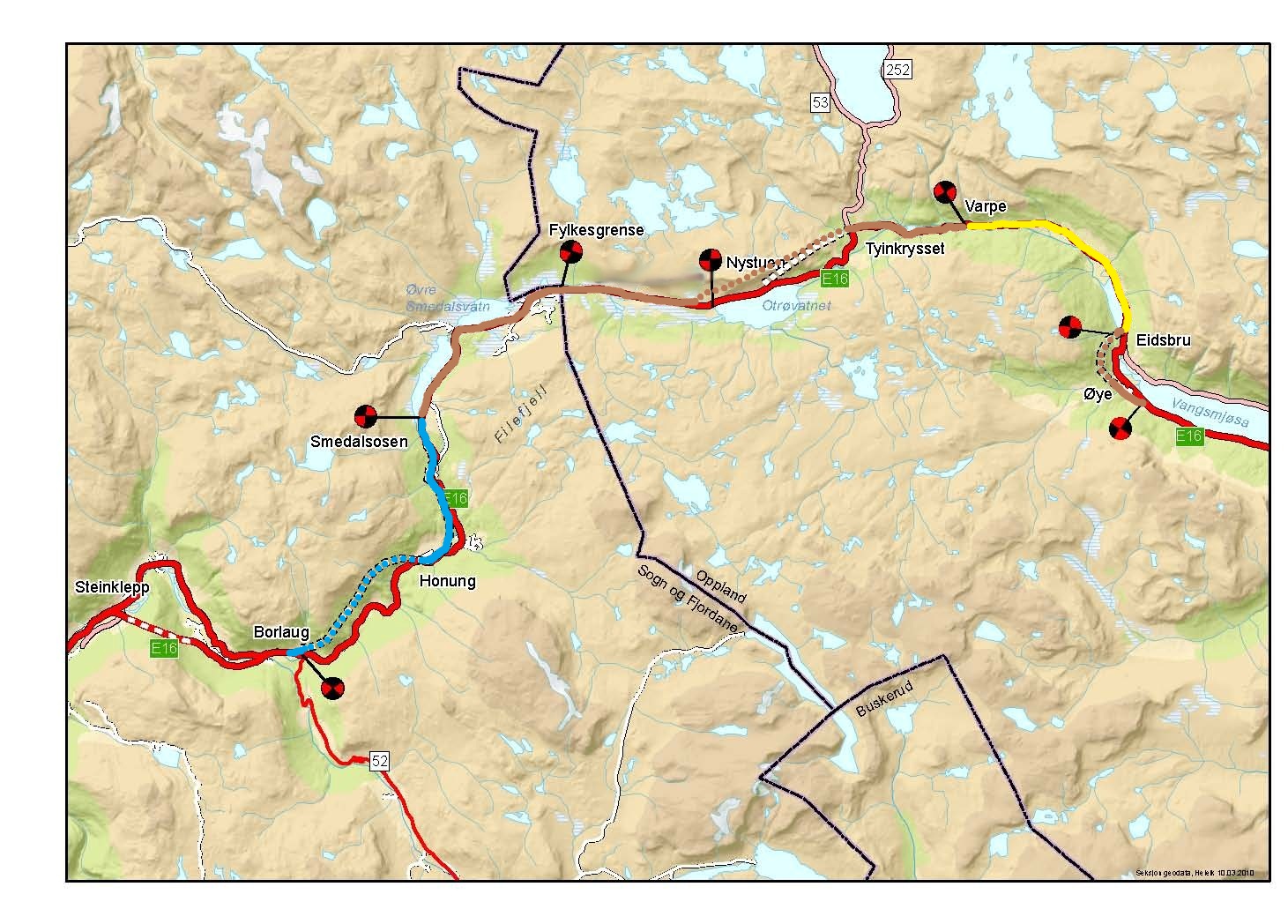 E16 Filefjell
Øye - Eidsbru
E16 Filefjell, plan- og byggeprogram
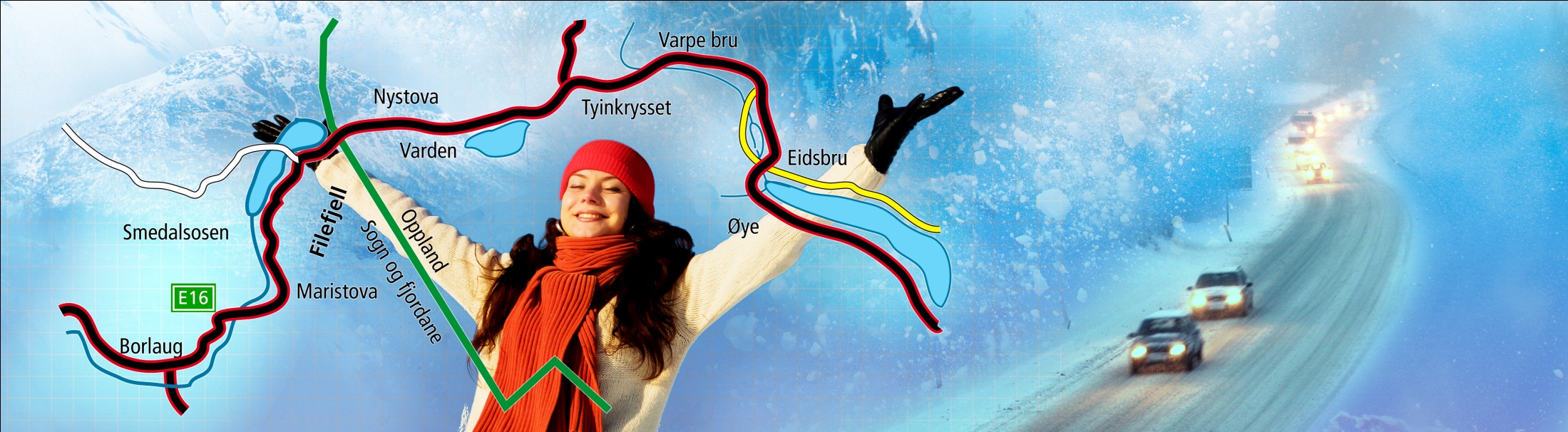 E16 FILEFJELL
Forprosjekt Kongevegen